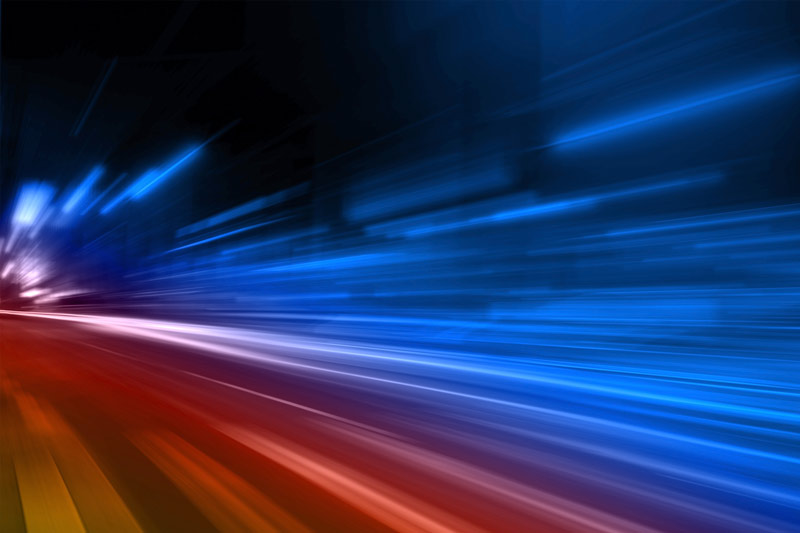 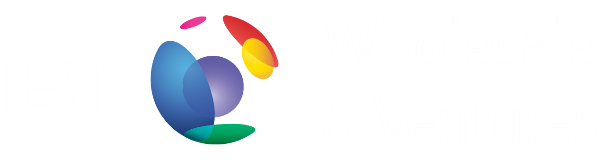 LTE
Title subheading in here
IPEX   Customer Briefing Info
March 2017
This pack explains to customers the upcoming changes to the IPEX fault reporting journey.
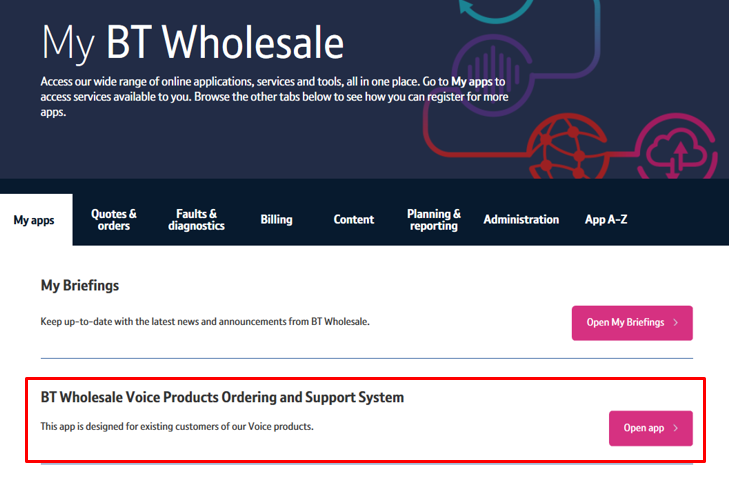 A new APP called the 
“BT Wholesale Voice Products Ordering and Support System”
has been developed
BTWholesale & Ventures March 2017
BTWholesale & Ventures March 2017
BTWholesale & Ventures March 2017
What do I need to do?
Does the customer have access to BTWholesale.com?
Customers can request BTWholesale.com access using this URL - https://www.btwholesale.com/registration/registrationHome.do
No
Yes
My Admin - https://www.btwholesale.com/pages/sc/downloads/my_admin/MyAdmin_application_form.doc
Does your company have a My Admin user account on the BTW Portal?
No
Unsure
Contact your account manager
Yes
Request access to the BT Wholesale Voice Ordering and Support system APP  on www.btwholesale.com Under the “My APPS” then “APP A-Z”
Does the customer have access to the “BT Wholesale Voice Ordering and Support system” ?
No
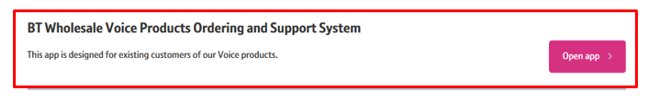 BTWholesale & Ventures March 2017